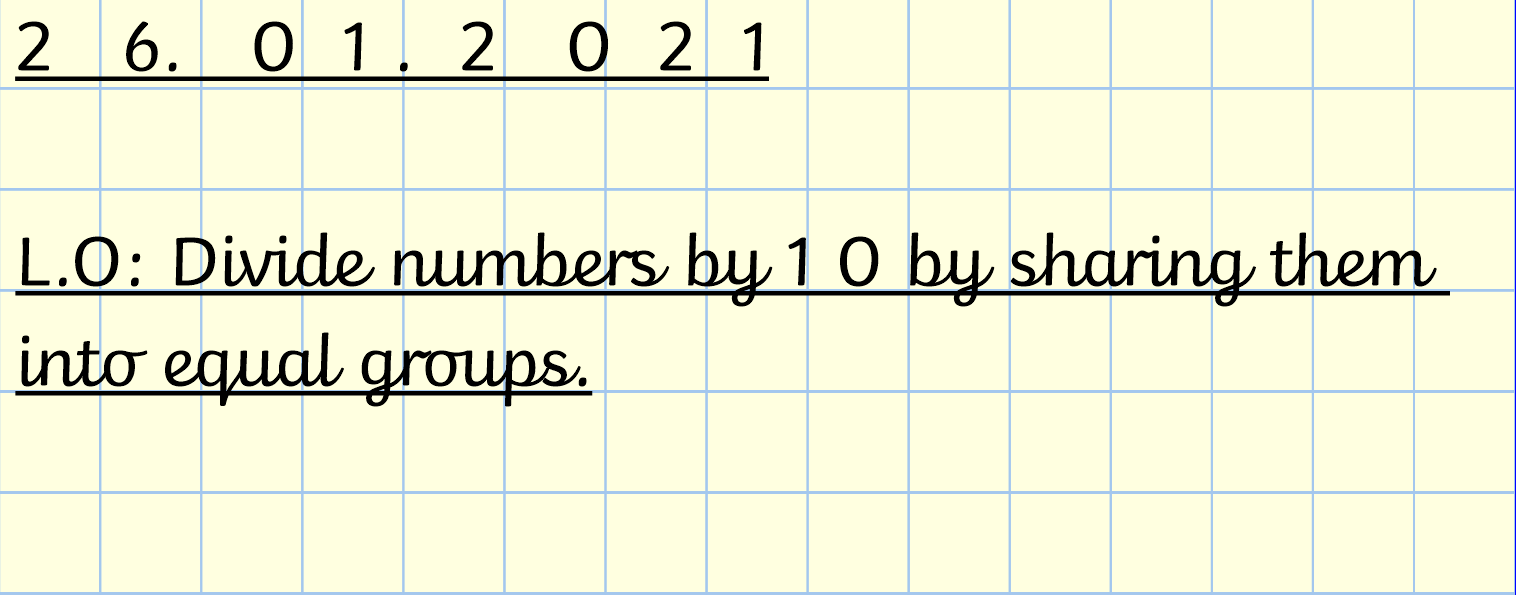 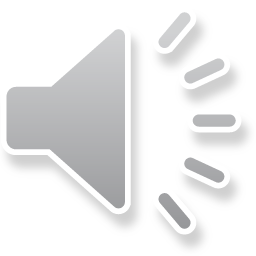 Modelling dividing numbers by 10.
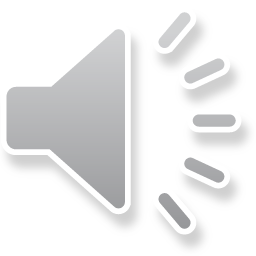 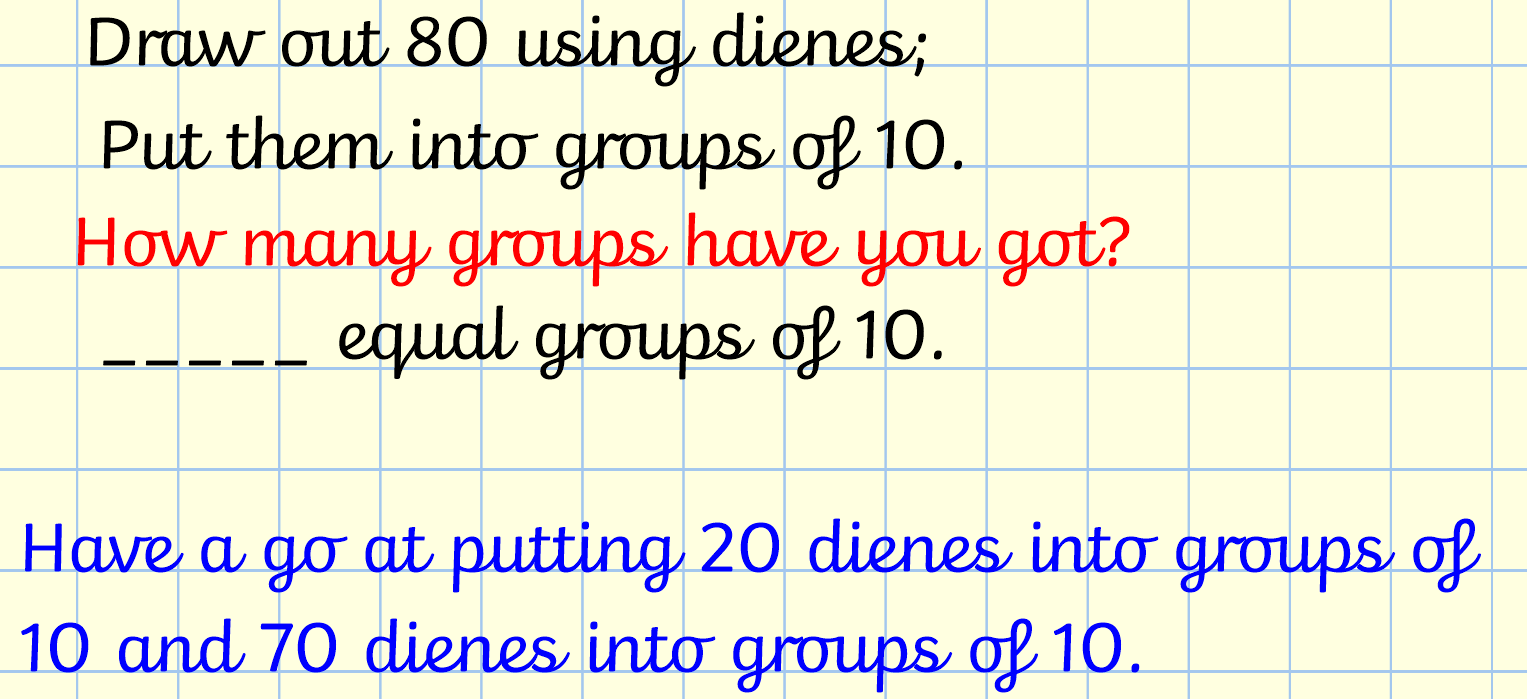 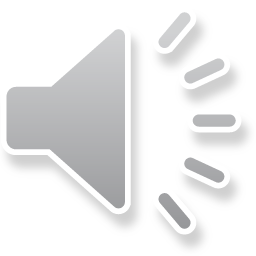 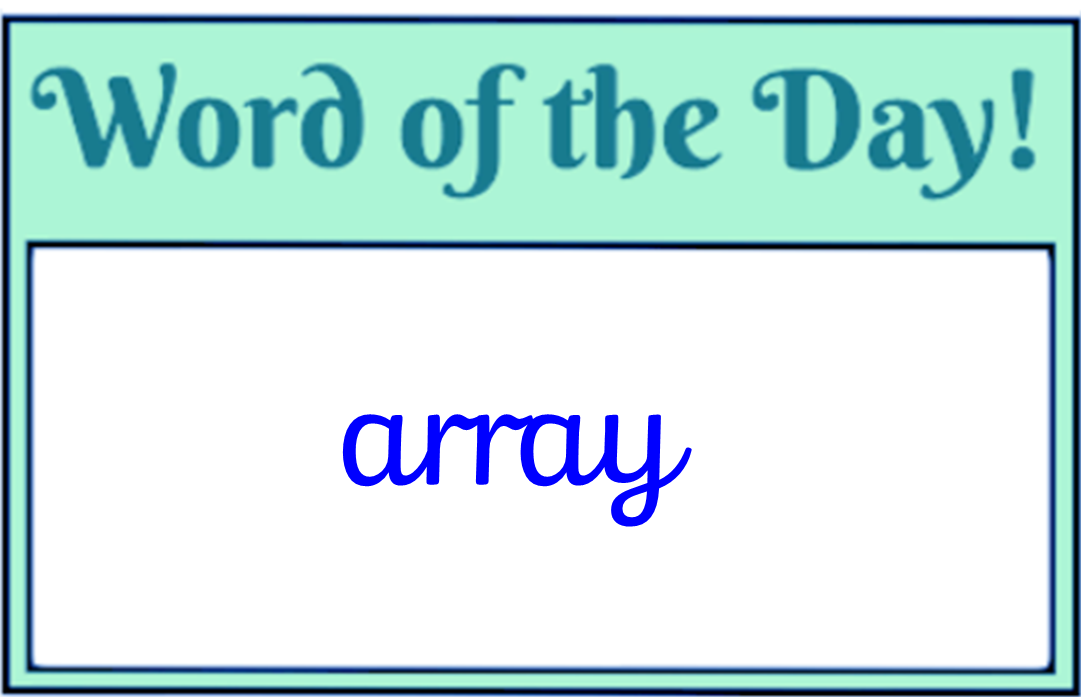 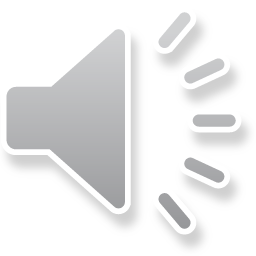 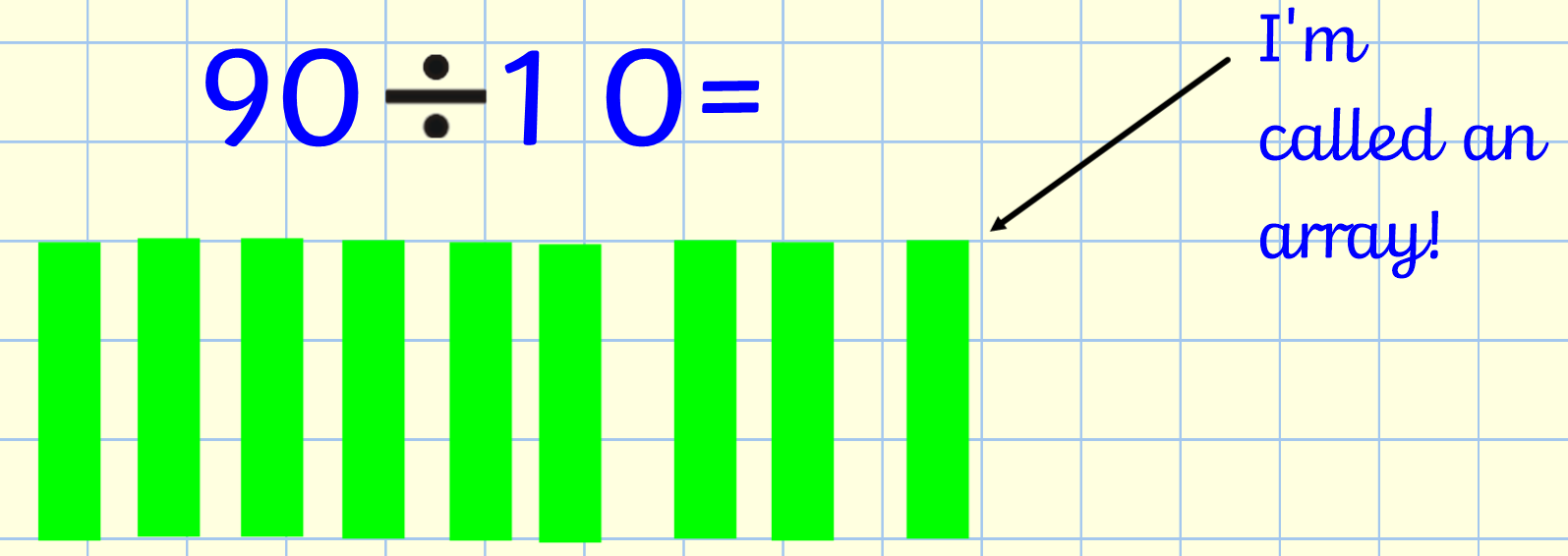 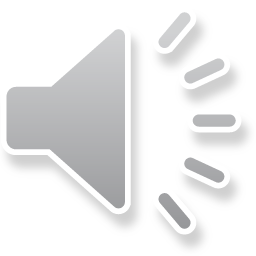 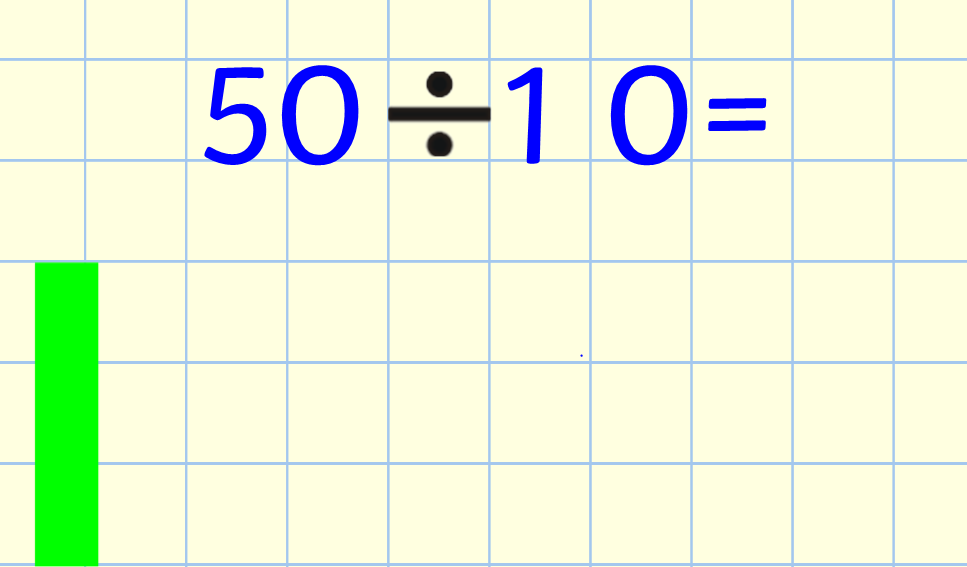 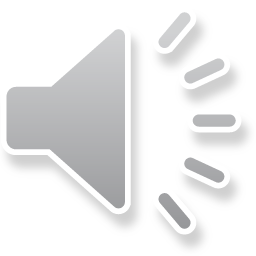 Activity
Challenge 1
Challenge 2
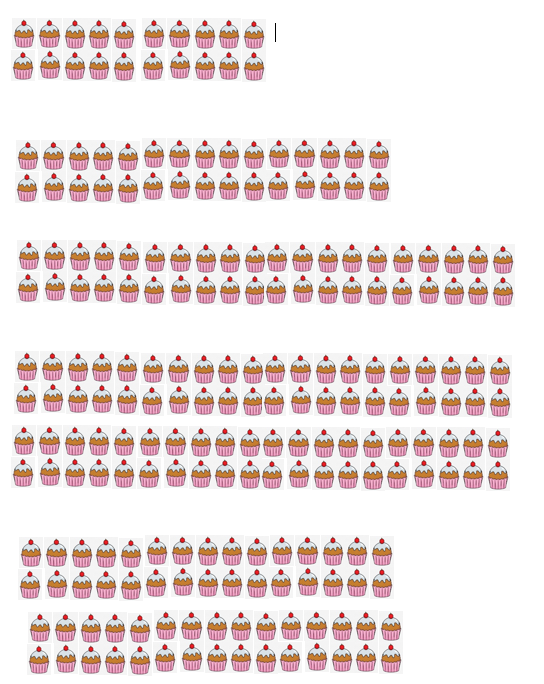 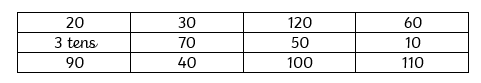 Challenge 3
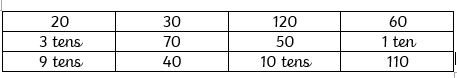 Star Challenge: 

Emma has 10 groups of 5 bananas and Barry has 7 groups of 10 bananas. Who has more bananas?
Why?
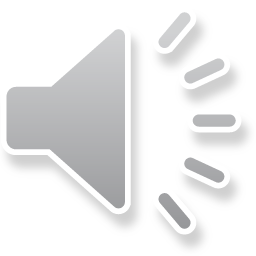 Answers
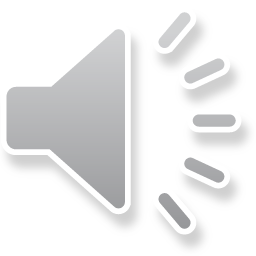 Plenary
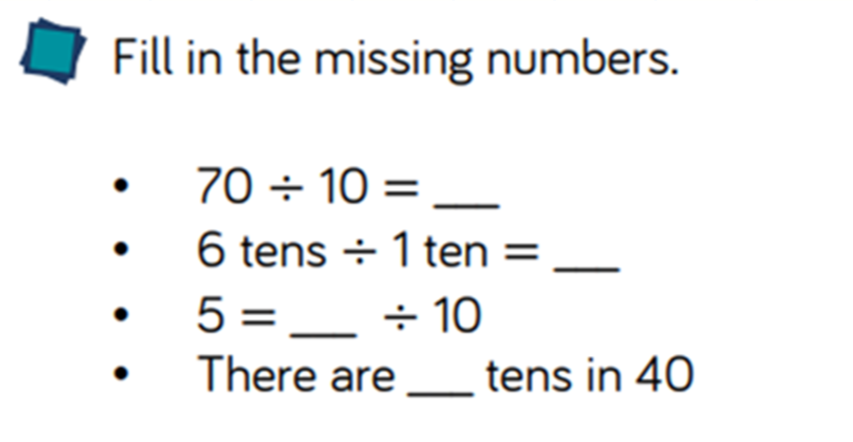 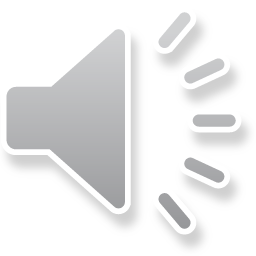